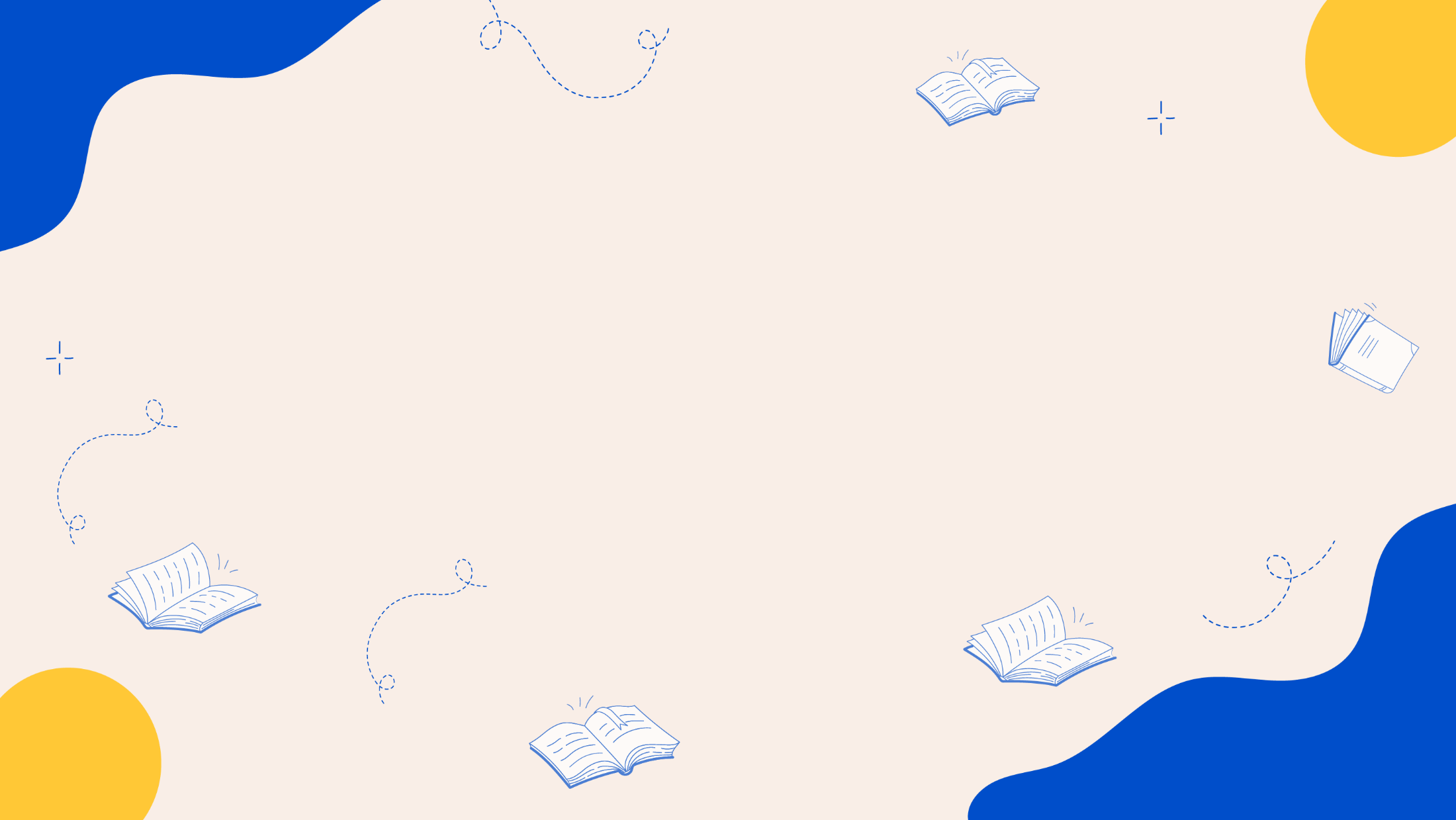 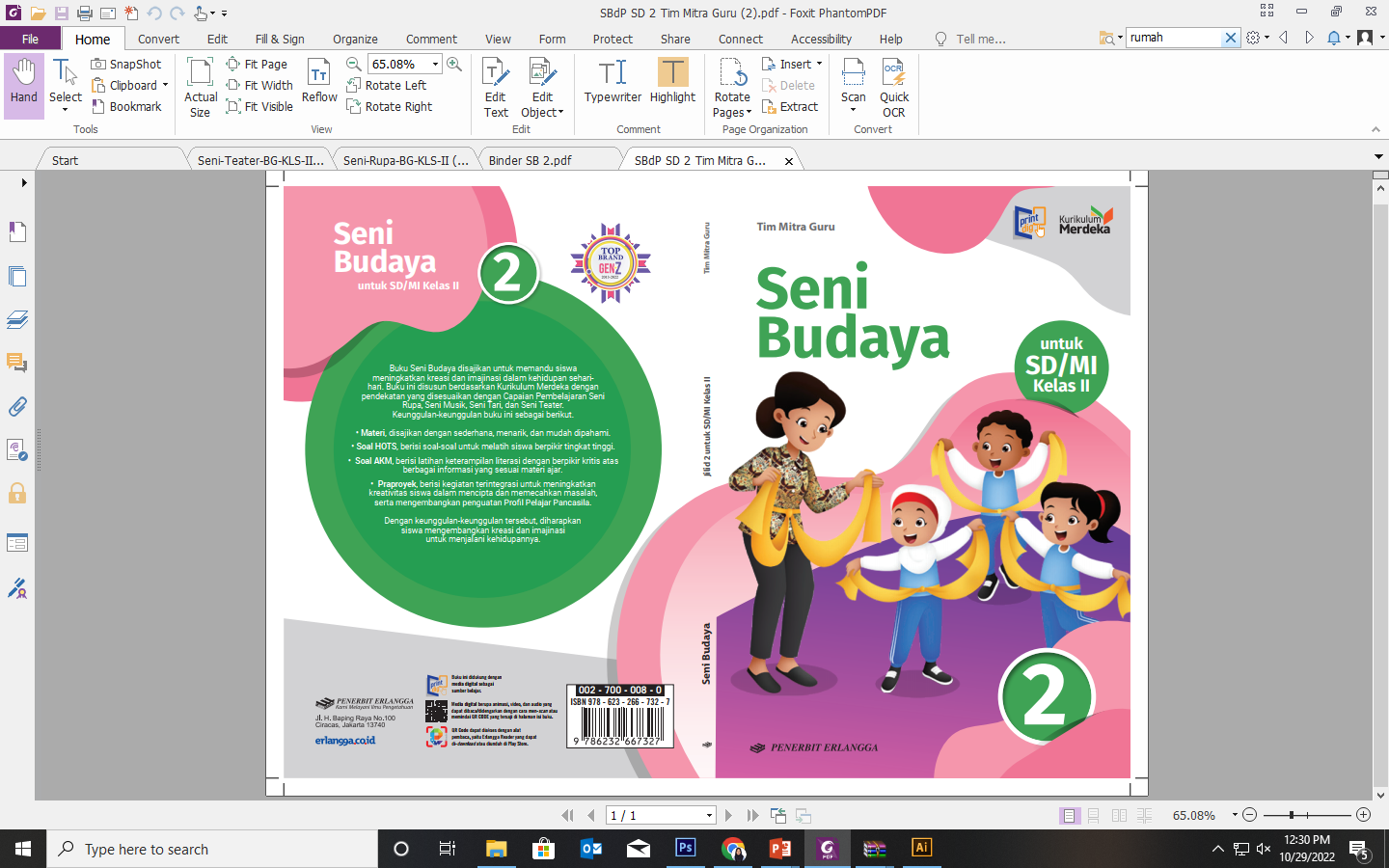 MEDIA MENGAJAR
Seni Budaya
UNTUK SD/MI KELAS 2
Bab
2
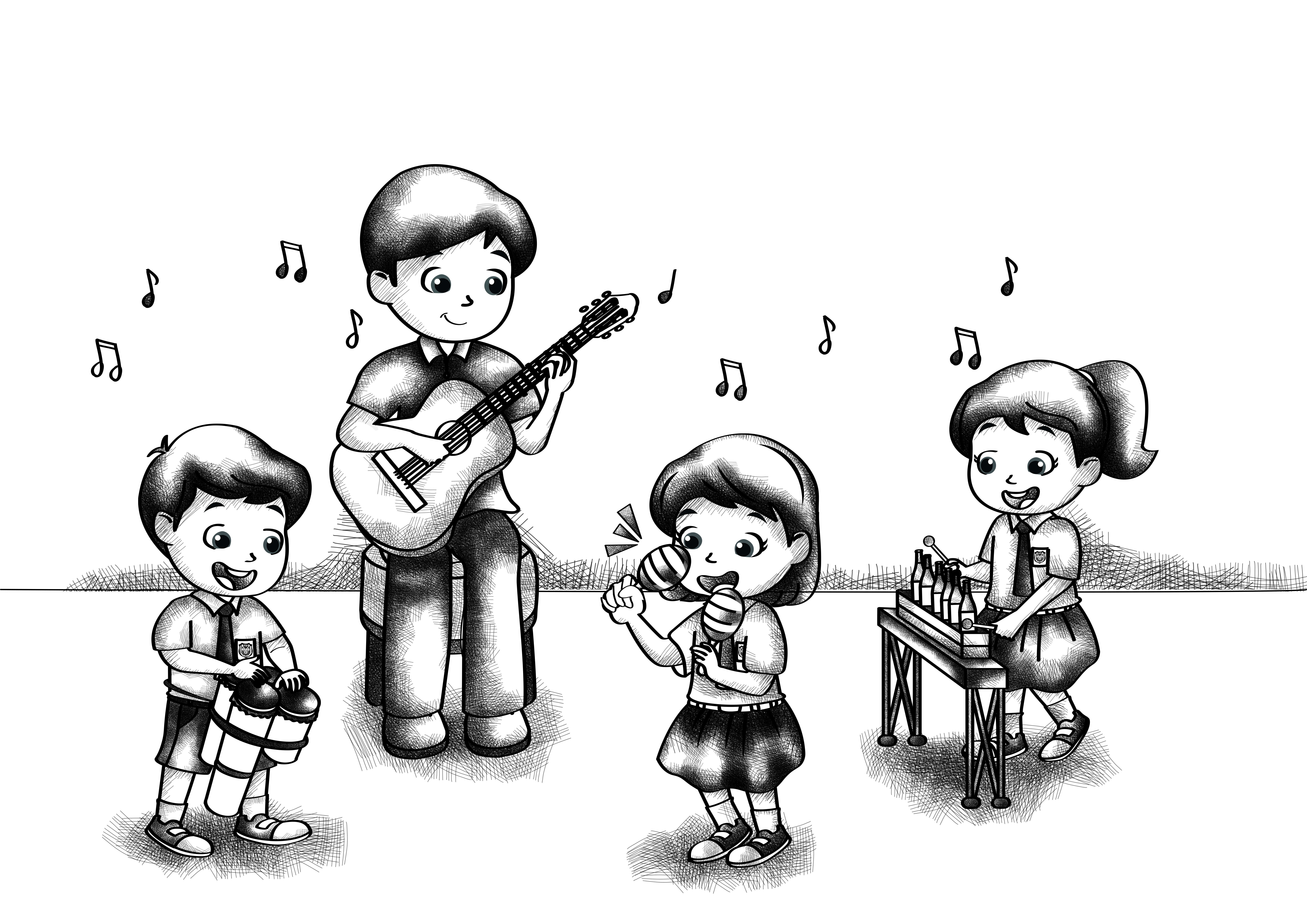 Tujuan Pembelajaran
Menjelaskan pengertian bunyi.
Mengidentifikasi benda yang menghasilkan bunyi.
Mengidentifikasi alat musik melodis.
Memainkan bunyi melodis.
Mengidentifikasi alat musik ritmis.
Memainkan bunyi ritmis.
Menjelaskan pengertian ritme dan pola irama sederhana.
Memainkan ritme dengan tepukan.
Bermain Bunyi, Ritme, dan Irama
[Speaker Notes: Jika terdapat gambar cantumkan sumber gambar dgn ukuran font 10pt]
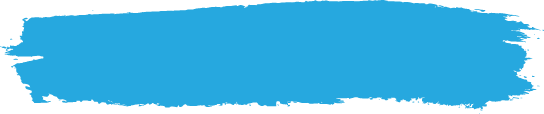 A. Apresiasi dan Eksplorasi Bunyi
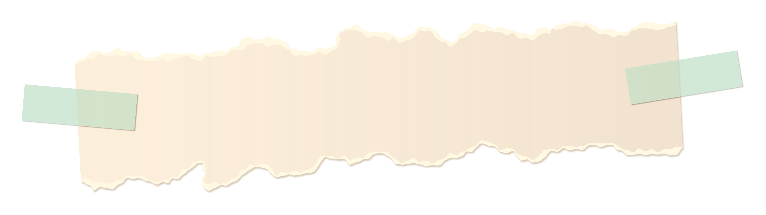 1.Eksplorasi Bunyi
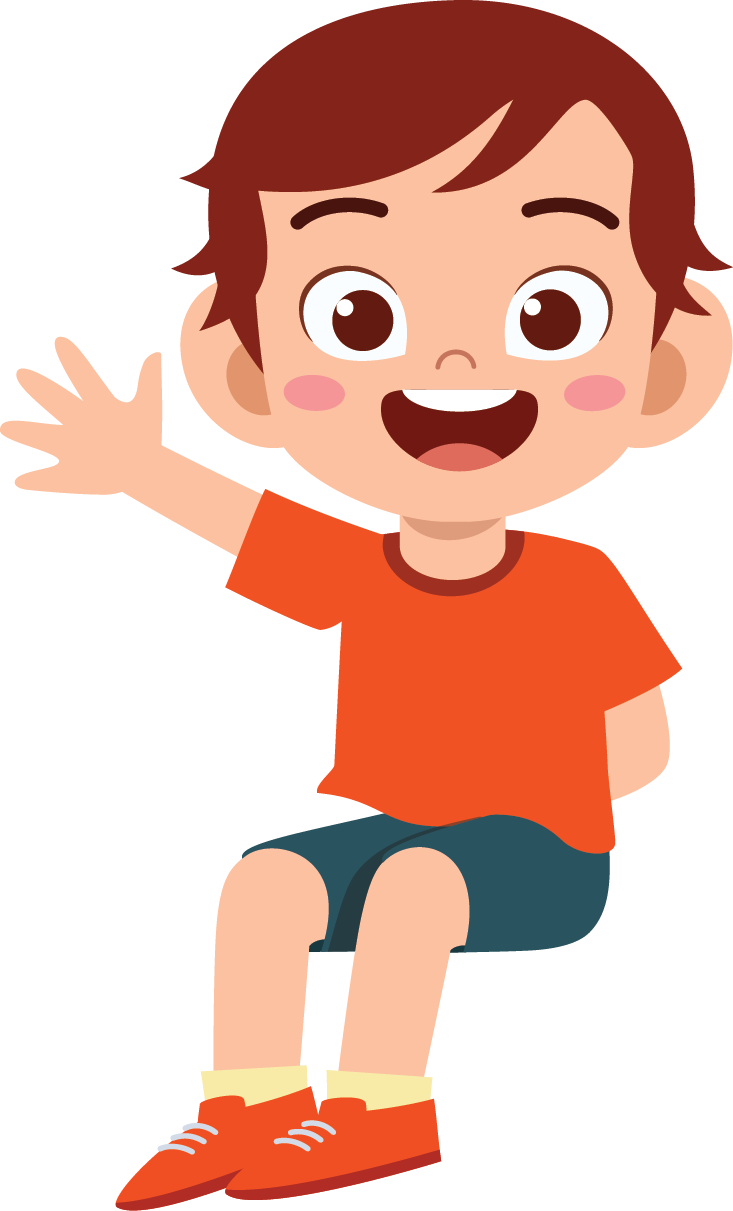 Bunyi dapat didengarkan dimana saja.
Misalnya, bunyi hujan, bunyi petir, dan bunyi burung berkicau.
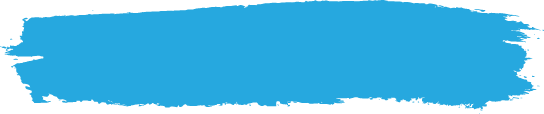 A. Apresiasi dan Eksplorasi Bunyi
Perhatikan benda-benda berikut.
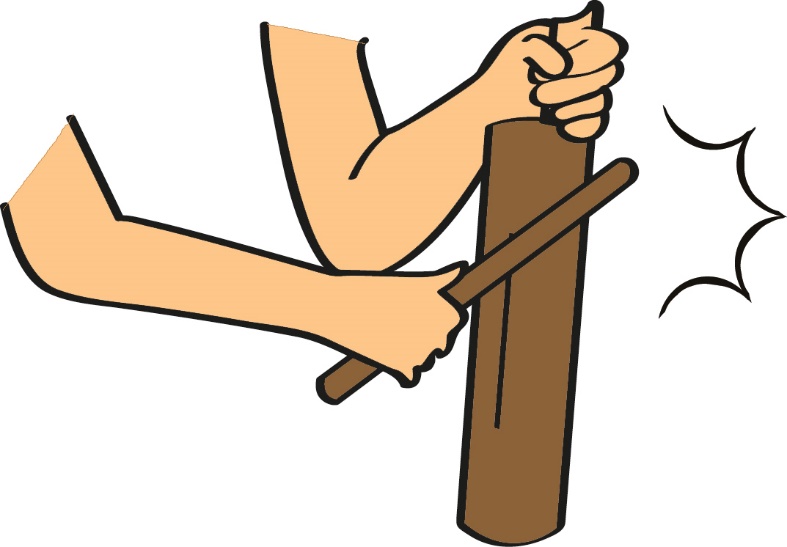 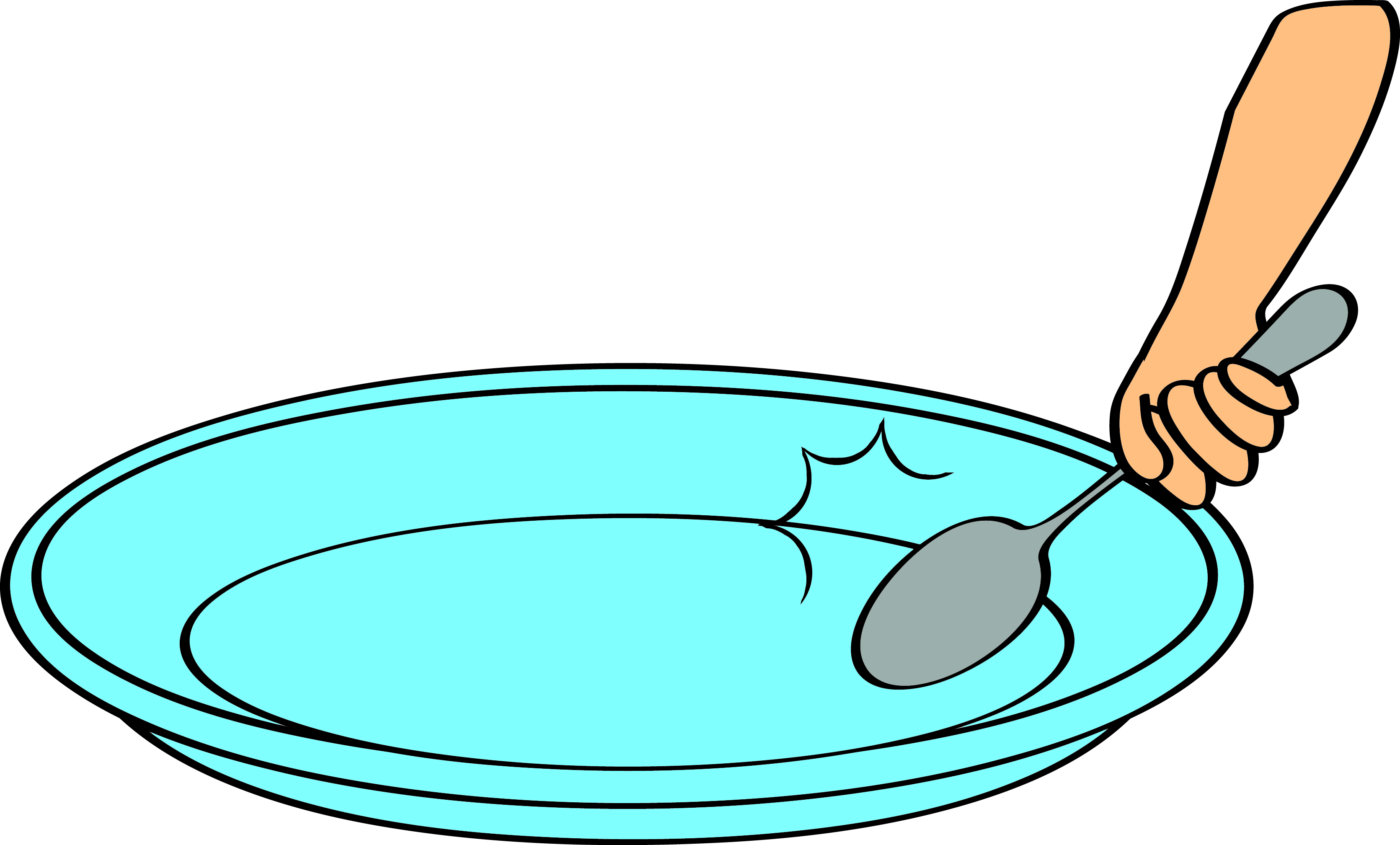 Kentongan yang dipukul menghasilkan bunyi.
Sendok yang dipukul pada piring menghasilkan bunyi.
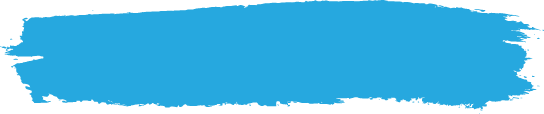 A. Apresiasi dan Eksplorasi Bunyi
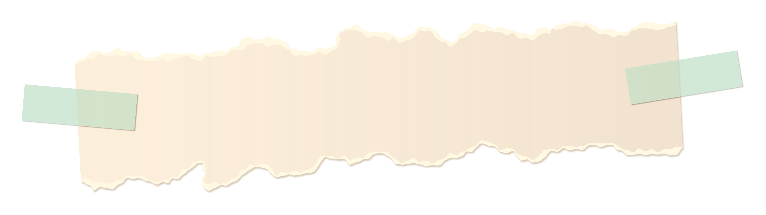 2. Jenis Bunyi
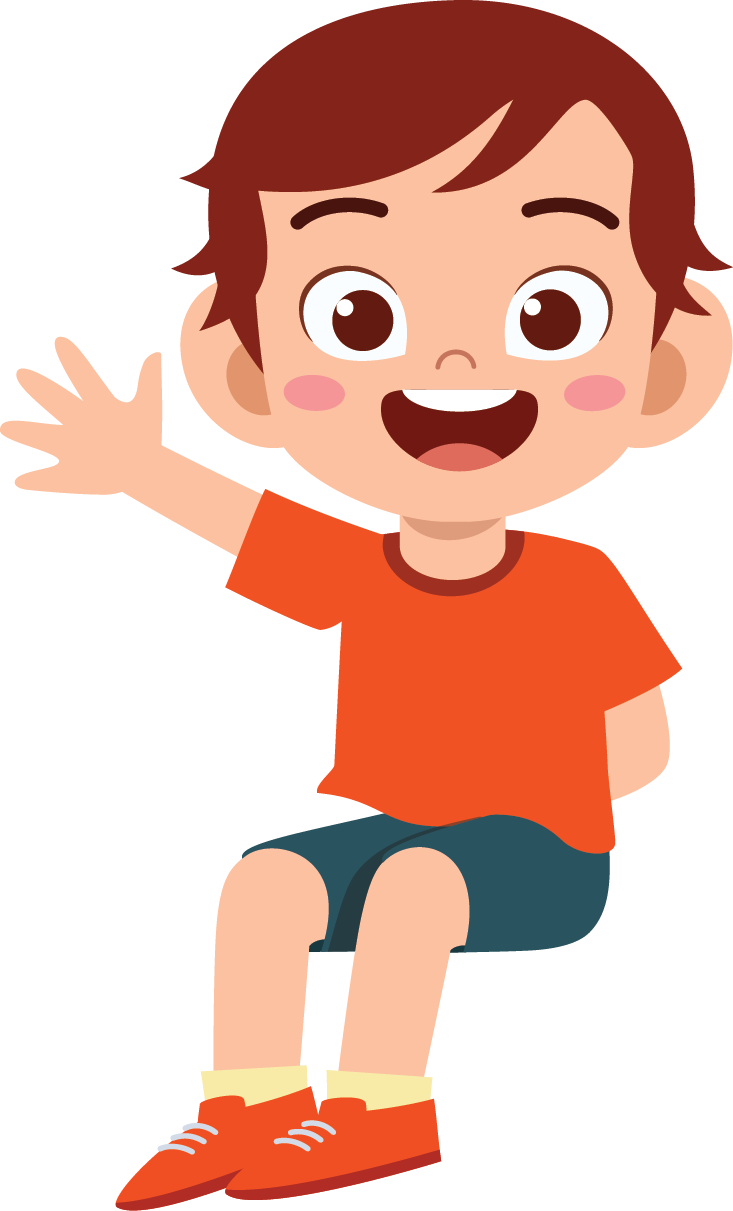 Ada dua jenis bunyi.
Ada bunyi alam.
Ada bunyi buatan.
Bunyi alam berasal dari alam. Bunyi buatan dibuat oleh manusia.
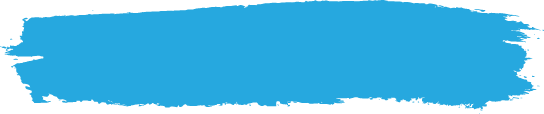 A. Apresiasi dan Eksplorasi Bunyi
Contoh bunyi alam:
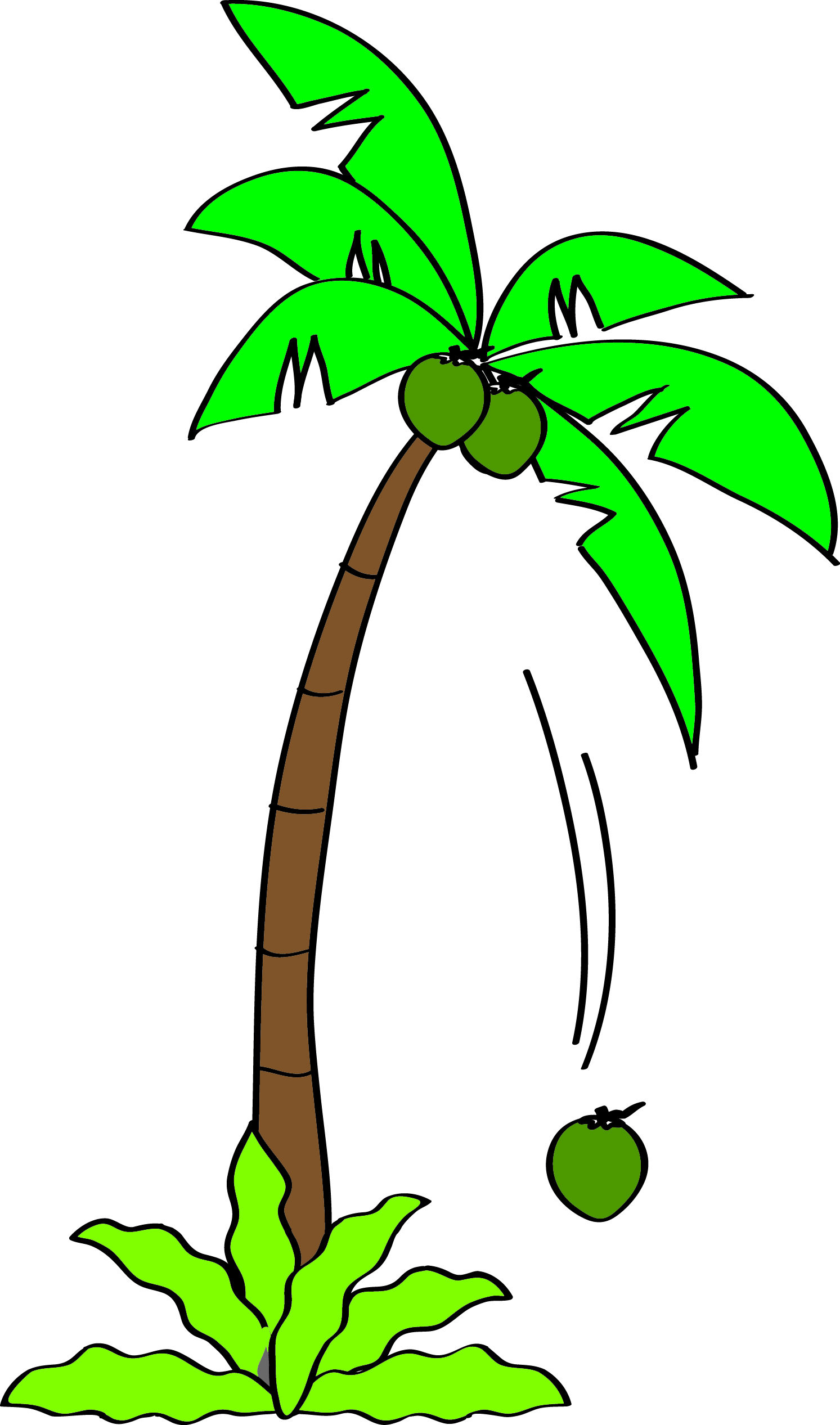 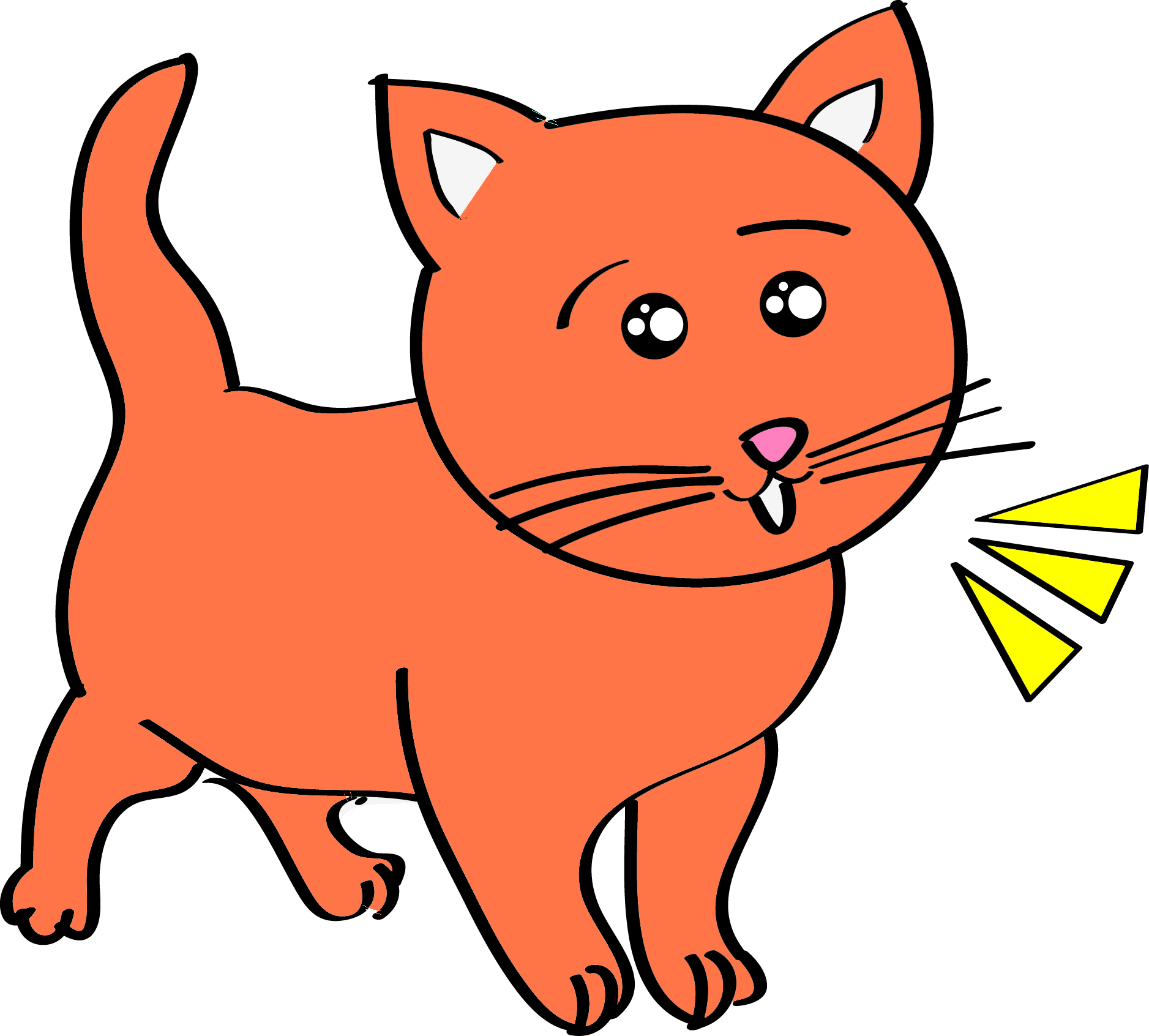 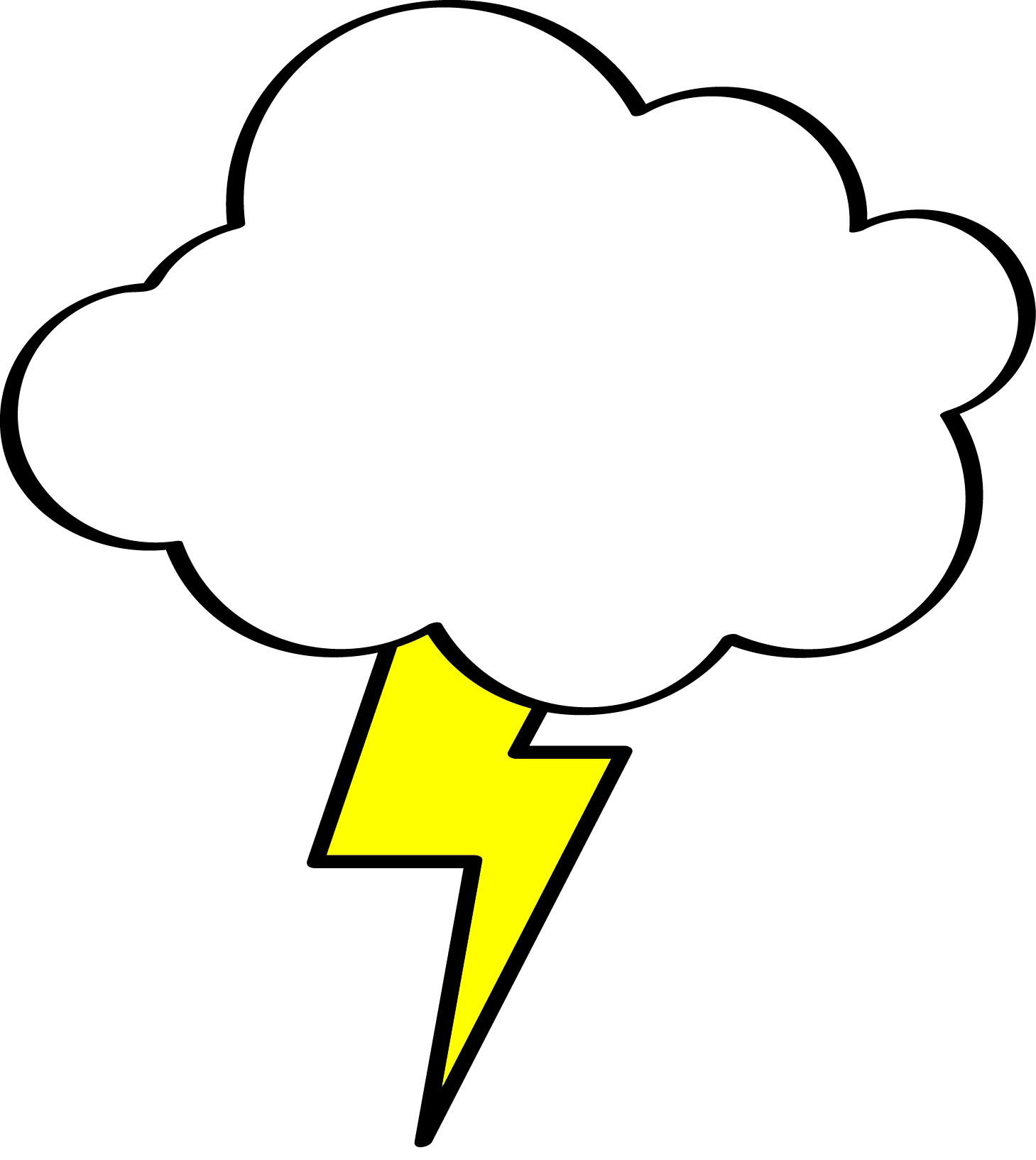 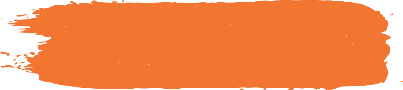 Meong-meong
Dher-dher-dher
Bug
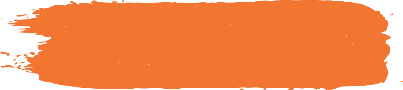 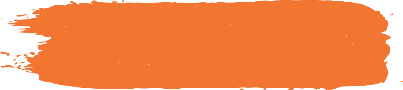 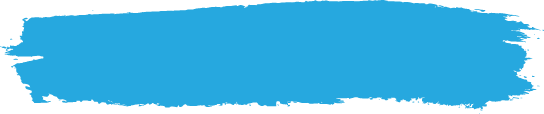 A. Apresiasi dan Eksplorasi Bunyi
Contoh bunyi buatan:
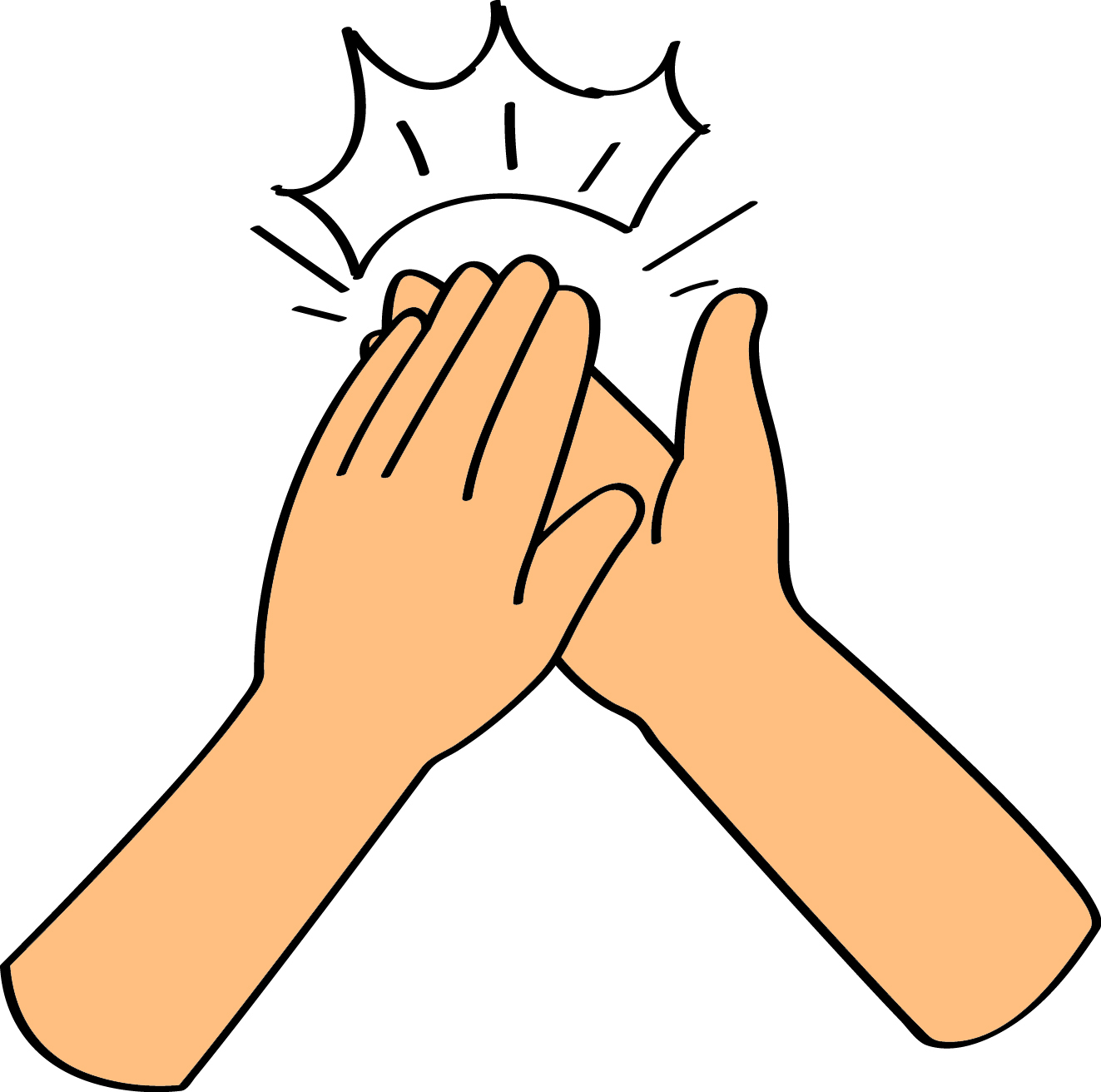 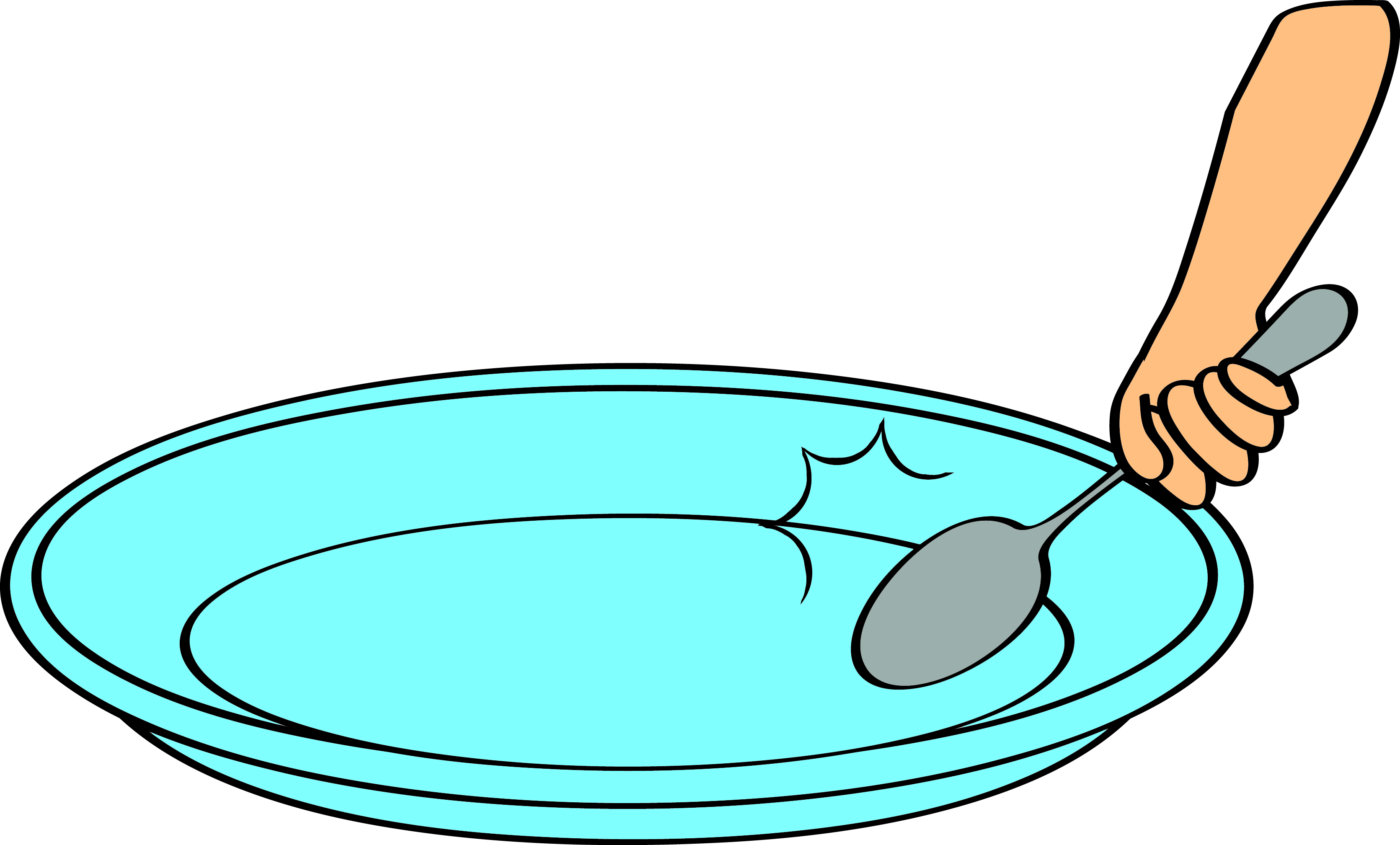 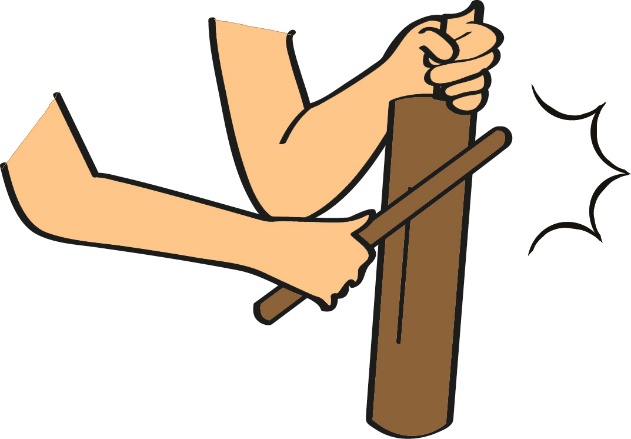 Tong-tong-tong
Prok-prok-prok
Ting-ting-ting
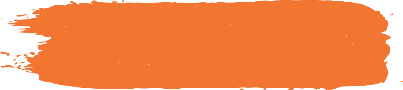 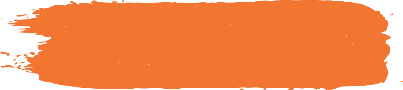 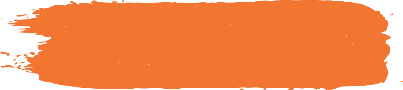 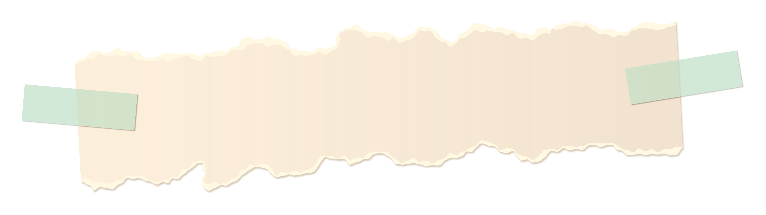 3. Bermain Bunyi Ritmis
Contoh alat musik ritmis:
Bunyi ritmis adalah bunyi yang tidak memiliki nada.
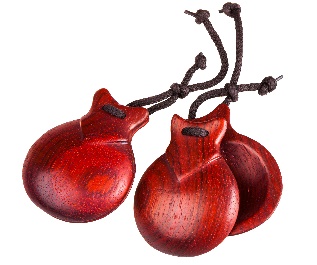 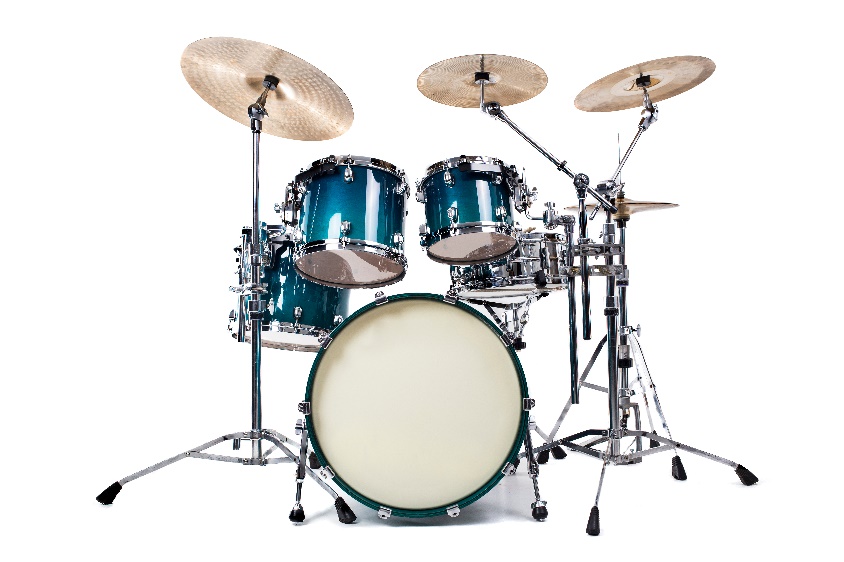 Marakas
Drum
Kastanyet
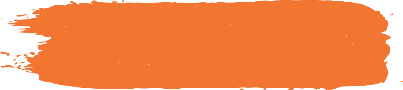 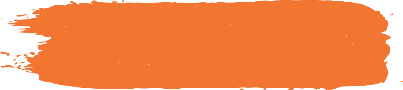 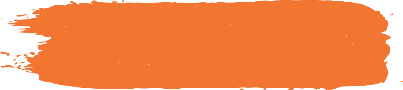 Alat musik ritmis dapat digunakan untuk mengiringi lagu.
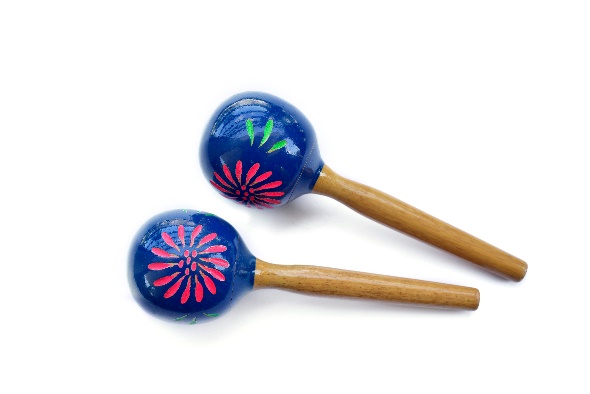 .
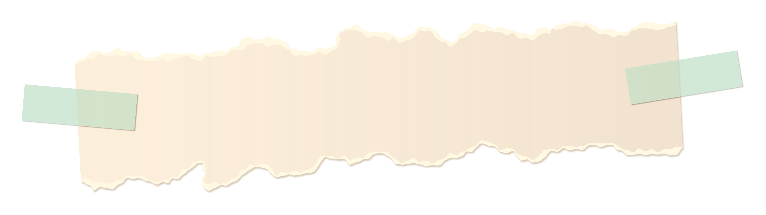 1
4. Bermain Bunyi Melodis
7
6
5
Bunyi melodis adalah bunyi yang mempunyai nada.
4
3
2
1
do     re     mi    fa     sol     la     si     do
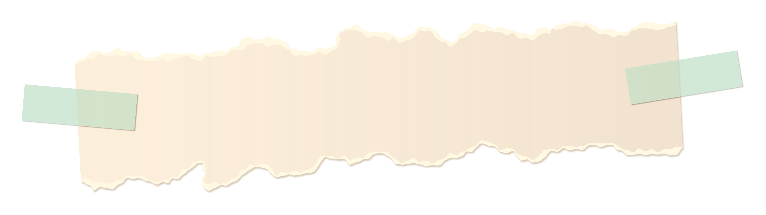 4. Bermain Bunyi Melodis
Contoh alat musik melodis:
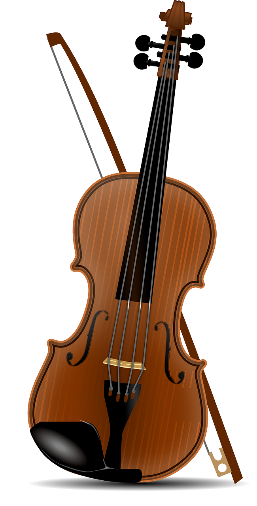 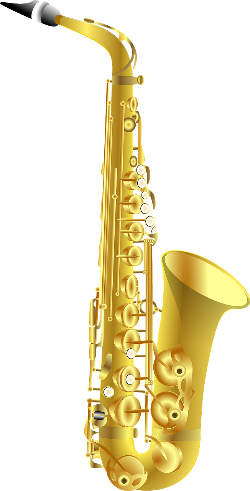 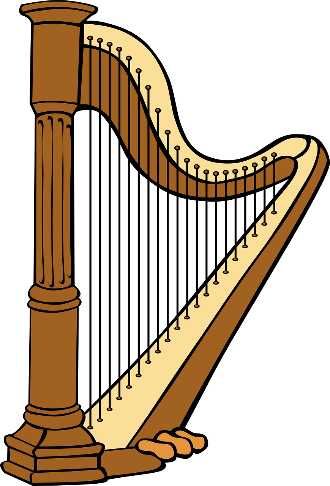 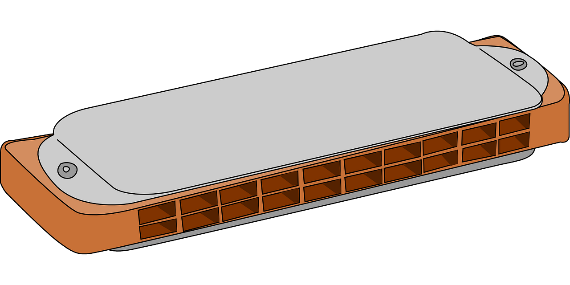 Harmonika
Saksofon
Harpa
Biola
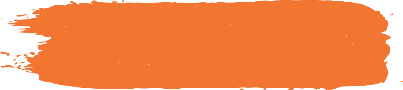 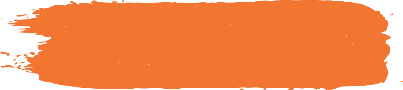 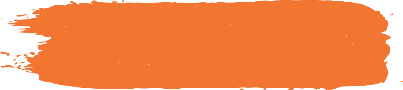 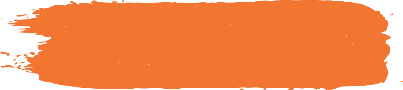 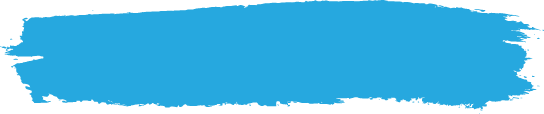 B. Memainkan Bunyi Melodis
Pianika termasuk contoh alat musik melodis.
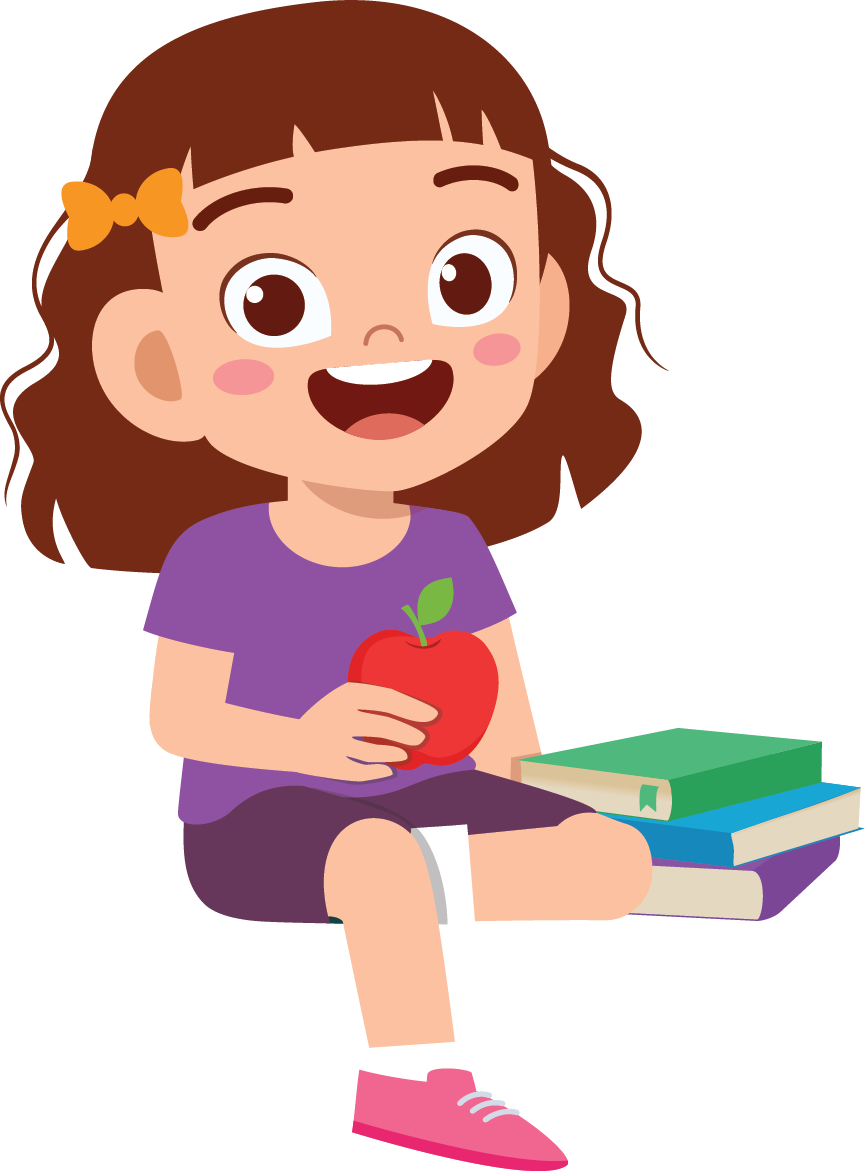 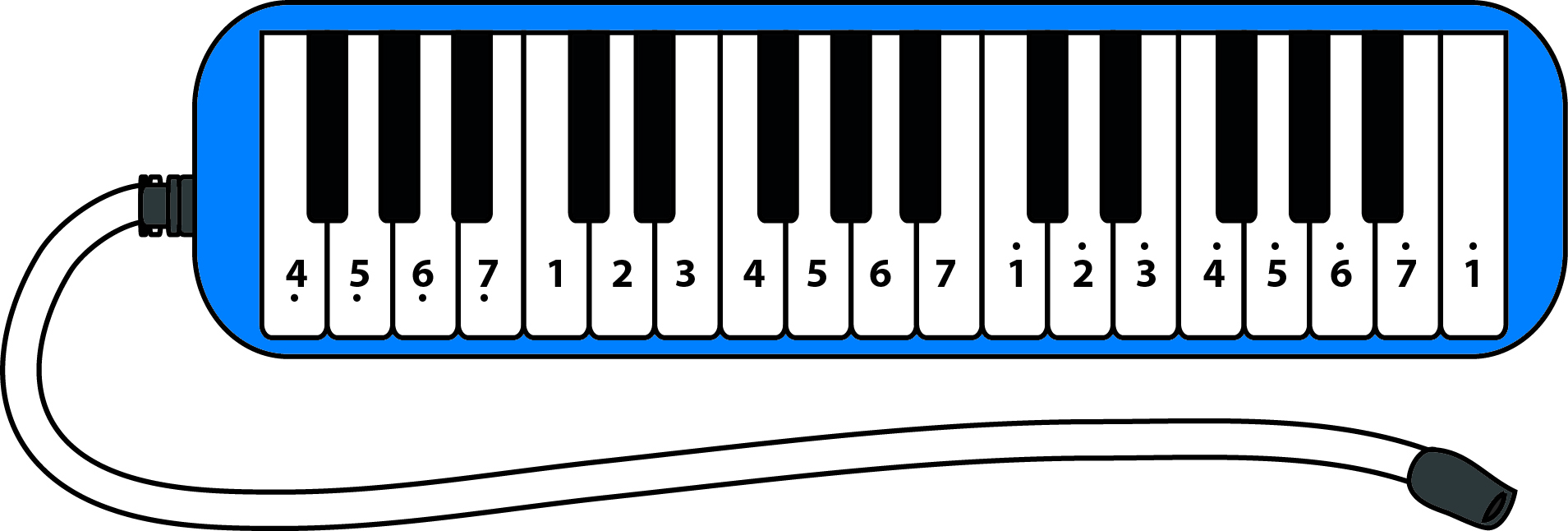 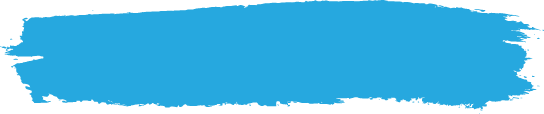 B. Irama dan Pola Irama Sederhana
1. Mengenal Irama dan Pola Irama Sederhana
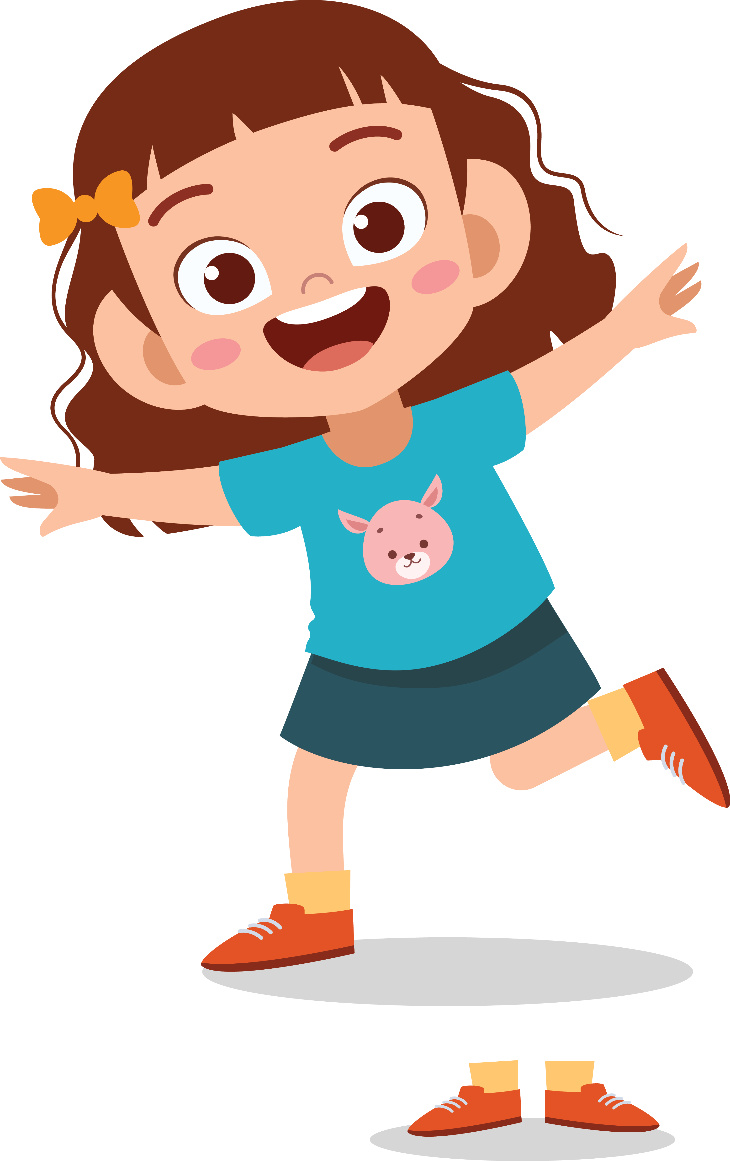 Irama dapat disebut ritme. Irama adalah bunyi berulang dan teratur.
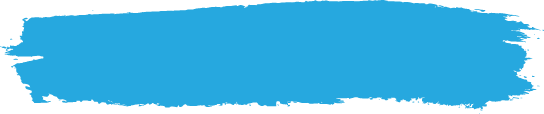 B. Irama dan Pola Irama Sederhana
1. Mengenal Irama dan Pola Irama Sederhana
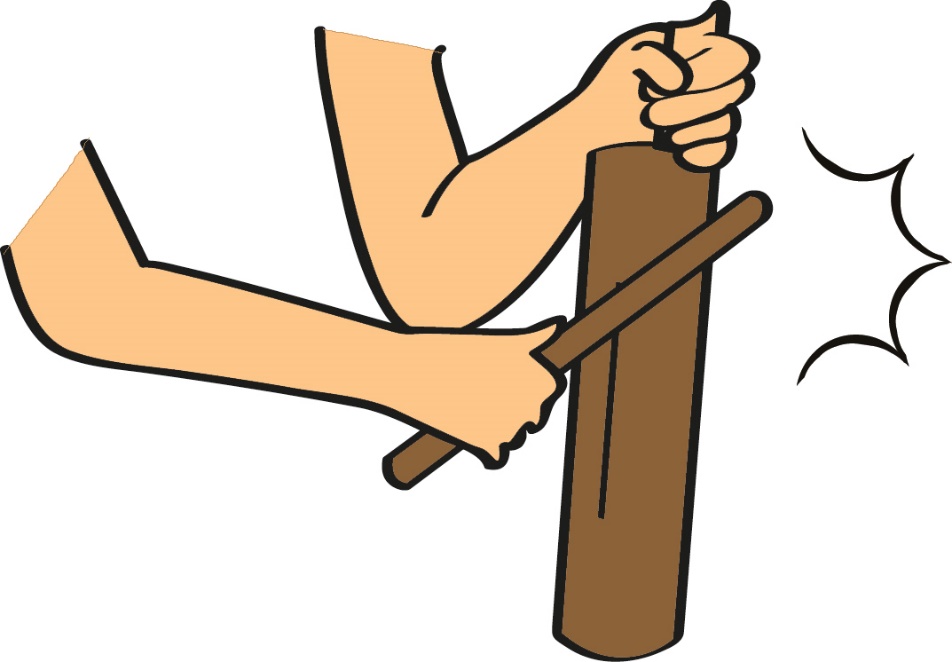 Tong!
Suara kentongan dapat menghasilkan irama dan ketukan.
Tong!
Tong!
Tong!
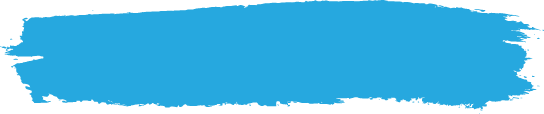 B. Irama dan Pola Irama Sederhana
Pola irama 4 ketuk.
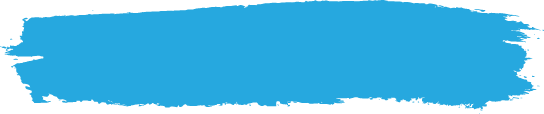 B. Irama dan Pola Irama Sederhana
Pola irama 3 ketuk.
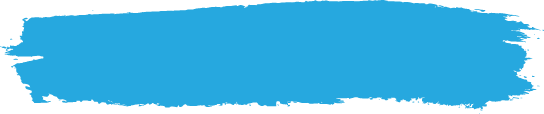 B. Irama dan Pola Irama Sederhana
Pola irama 2 ketuk.